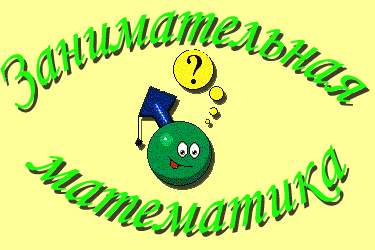 Сложи поговорку 1
Сложи поговорку 2